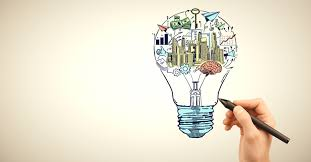 Vrachtschip op waterdamp
Milan, Melia, Romy en Inge
[Speaker Notes: 1e dia
titel]
Inhoud
Waarom?
Het idee
Kosten
Einde
Waarom?
Vervanger voor brandstof
Het milieu
Zoetwater te kort
Het idee
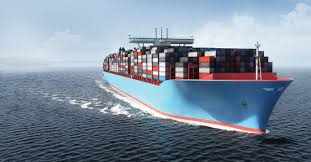 Vrachtschip op waterdamp
Tanks verbonden aan motor
Water verhitten
Destillatie machine’s
Over zee
Aflossen bij waterreservoir
Kosten
Kopen of bouwen
Meerdere miljoenen 
Onderhoud
Financiering
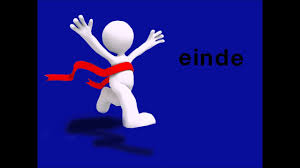 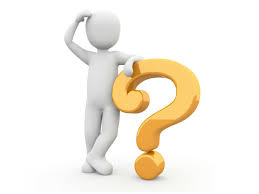